Section 10.4
Use Inscribed Angles
And Polygons
Standard:
7.0 Students prove and use theorems involving 
Properties of parallel lines cut by a transversal, the 
Properties of quadrilaterals, and the properties
Of circles.
Essential Question:
How do you find the measure of an 
Inscribed angle?
Terms to Know
An Inscribed angle is an angle whose 
Vertex is on a circle and whose sides 
Contain chords of the circle.
An intercepted arc is the 
Interior of the circle of the 
Inscribed angle.
Theorem 10.7
The measure of an inscribed
Angle is one half the measure of 
Its intercepted arc.
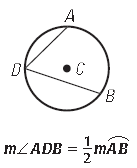 Theorem 10.8
If two inscribed angles of a
Circle intercept the same arc
Then the angles are congruent
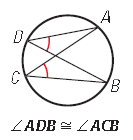 Practice
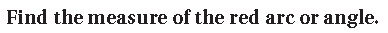 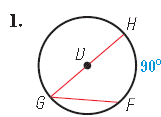 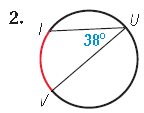 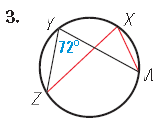 A polygon is an inscribed polygon if all of its
Vertices lie on a circle.  The circle that contains
The vertices is a circumscribed circle.
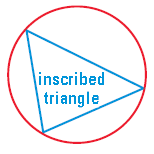 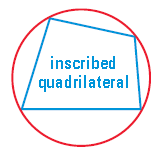 Theorem 10.9
If a right triangle is  inscribed in a circle, then the 
Hypotenuse is a diameter of the circle.
If one side of an inscribed triangle is a diameter of
The circle, then the triangle is a right triangle and the
Angle opposite the diameter is the right angle.
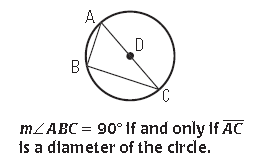 25
Theorem 10.10:
A quadrilateral can be inscribed in a circle 
Iff its opposite angles are supplementary
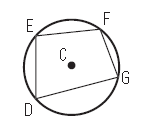 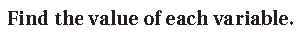 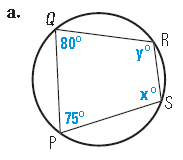 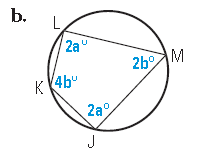 Practice
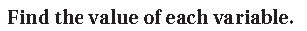 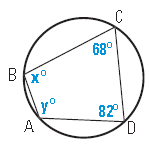 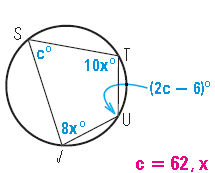 Homework:
Page 676:  # 1 – 18 all